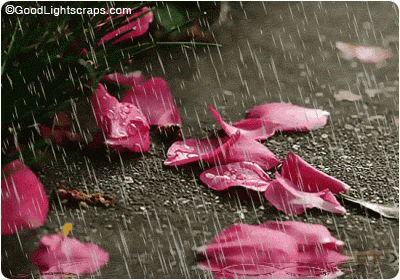 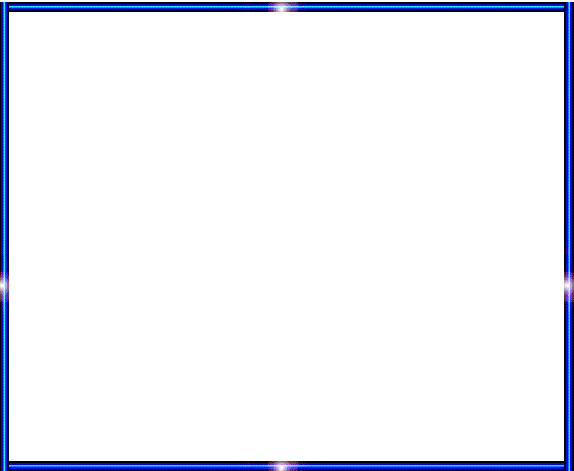 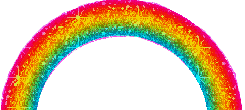 স্বাগতম
পরিচিতি
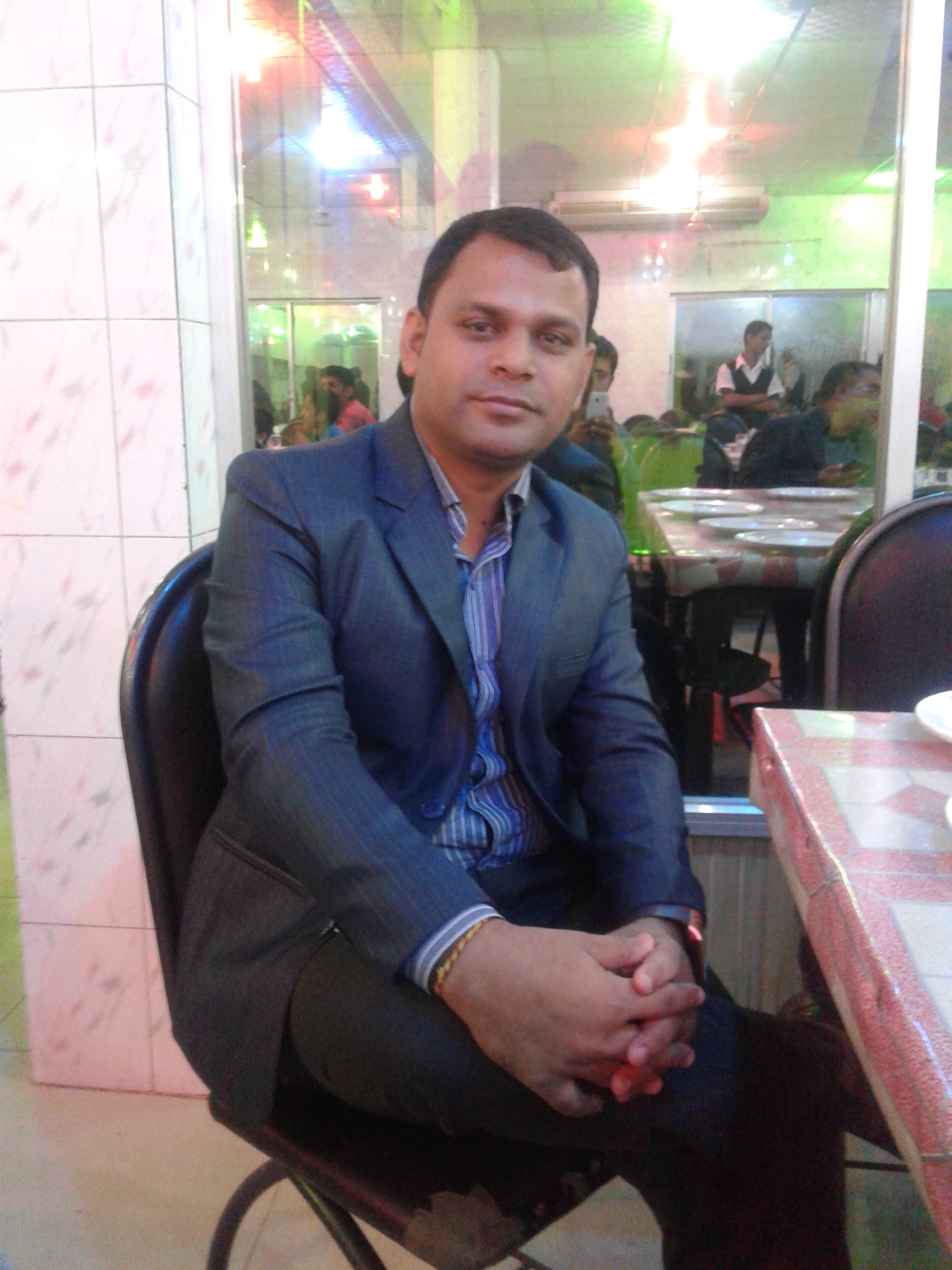 Shipon Rudra Paul
Assistant Teacher(Math’s)
Boldi Ideal Multileteral High school
Mobil.no:01723647237
E-mail:paulshipon87@gmail.com
শ্রেণিঃনবম
পাঠ পরিচিতি						বিষয়ঃগণিত 
		 						অধ্যায়ঃ৯ম
								সময়ঃ৪৫মিনিট
নিচের চিত্রে তোমরা কি দেখতে পাচ্ছ ?
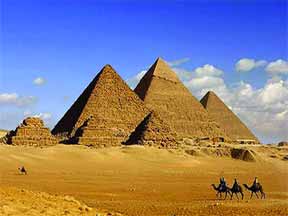 ত্রিভুজাকৃতি
আজকের পাঠ
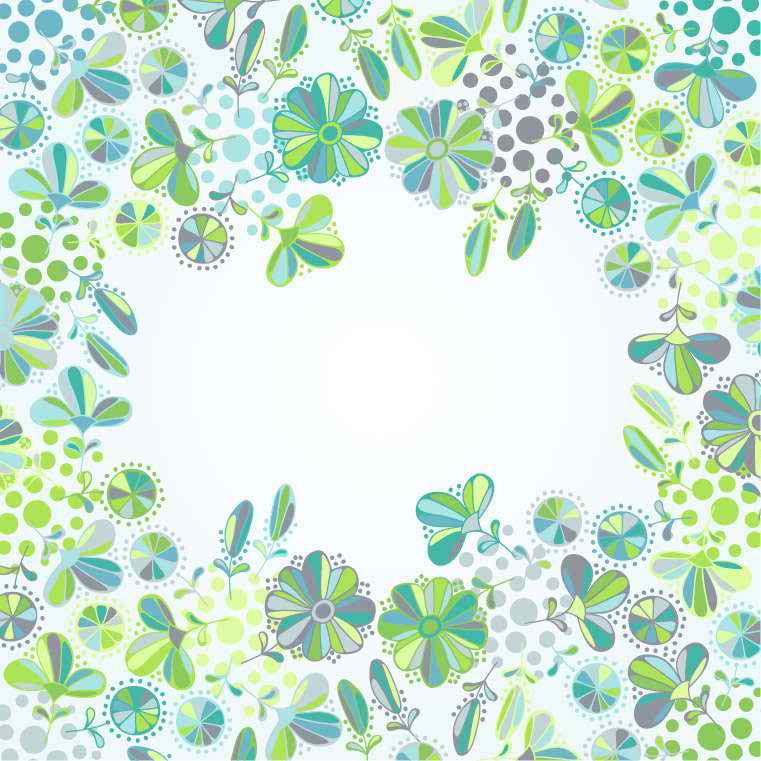 সূক্ষ্মকোণের ত্রিকোণমিতিক 
অনুপাত ও এদের পারস্পরিক সম্পর্ক
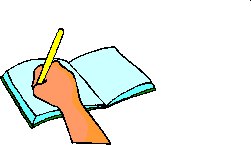 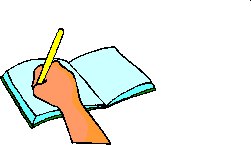 এই পাঠ শেষে শিক্ষার্থীরা –
শিখন ফল
সূক্ষ্মকোণের ত্রিকোণমিতিক অনুপাত বর্ণনা করতে পারবে।
সূক্ষ্মকোণের ত্রিকোণমিতিক অনুপাতসমূহের মধ্যে সম্পর্ক স্থাপন    
    করতে পারবে।
সূক্ষ্মকোণের ত্রিকোণমিতিক অভেদাবলী জ্যামিতিক পদ্ধতিতে  
    প্রমাণ করতে পারবে।
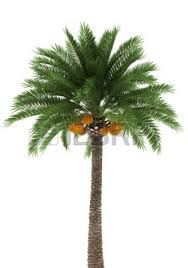 সমকোণী ত্রিভুজের তিনটি বাহুকে দুইটি করে অনুপাত করলে মোট কয়টি অনুপাত পাওয়া যাবে?
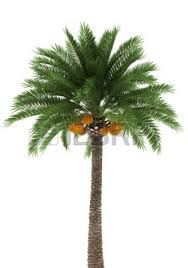 অতিভুজ
লম্ব বা উচ্চতা
উত্তরঃ ছয়টি
সমকোণী 
ত্রিভুজ
90
θ
ভূমি/সন্নিহিত বাহু
এই ছয়টি অনুপাতকে সূক্ষ্মকোণের ত্রিকোণমিতিক অনুপাত বলে।
এই অনুপাতগুলোকে ছয়টি প্রতীকের সাহায্যে প্রকাশ করা হয়।
সূক্ষ্মকোণের ত্রিকোণমিতিক অনুপাত-
A
PM বিপরীত বাহু ( লম্ব ) OM সন্নিহিত বাহু (ভূমি) এবং OP অতিভুজ।
P
O
X
M
sinθ =
PM
= θ কোণের সাইন (sine)
OP
বাকী ৩টি বোর্ড এ লিখে দেব
cosθ =
OM
= θ কোণের কোসাইন (cosine)
OP
tanθ =
PM
= θ কোণের ট্যানজেন্ট (tangent)
OM
একক কাজ
A
P
Sinθ=.......
O
X
M
Cotθ=............
সহজে মনে রাখার কৌশল ⇨
সাগরে  লবণ  আছে
লম্ব
sinθ =
sinθ
অতিভুজ
লম্ব
অতিভুজ
ভূমি
কবরে   ভূত   আছে
cosθ =
অতিভুজ
cosθ
অতিভুজ
লম্ব 
ভূমি
ভূমি
টেরা   লম্বা   ভূত
লম্ব
ভূমি
সূক্ষ্মকোণের ত্রিকোণমিতিক অনুপাতগুলোর সম্পর্ক
sinθ এর বিপরীত cosecθ,  cosθ এর বিপরীত secθ,  tanθ এর বিপরীত cotθ
বিপরীত অভেদ
সূক্ষ্মকোণের ত্রিকোণমিতিক অনুপাতগুলোর সম্পর্ক-
A
P
X
M
O
tan-cot 
অভেদঃ
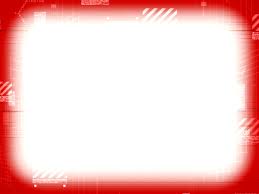 জোড়ায় কাজ
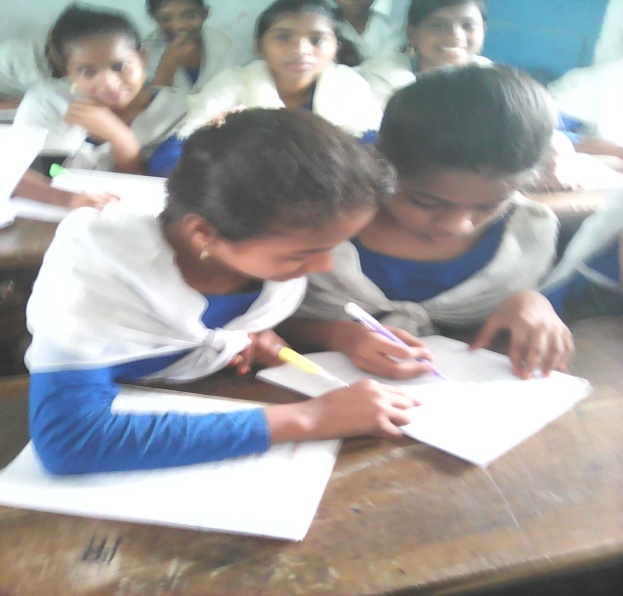 A
চিত্রের আলোকে cotθ কে cosθ এবং sinθ এর মাধ্যমে প্রকাশ কর।
B
C
আরও কিছু সম্পর্ক
ত্রিকোণমিতিক অভেদাবলিঃ
পিথাগোরিয়ান অভেদাবলিঃ
কত ?
মূল্যায়ন
Ans:  1
cosec2α – cot2α  এর মান কত ?
Ans:    sinA
ত্রিকোণমিতিক সম্পর্কের ক্ষেত্রে –   
   i. sin2θ+cos2θ =1 ii.sec2θ =1+tan2θ  iii. cosec2θ =1-tan2θ
নিচের কোনটি সঠিক ?
(ক) i ও ii      (খ) ii ও iii      (গ) i ও iii     (ঘ) i, ii ও iii
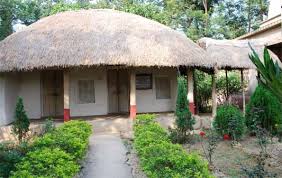 বাড়ির কাজ
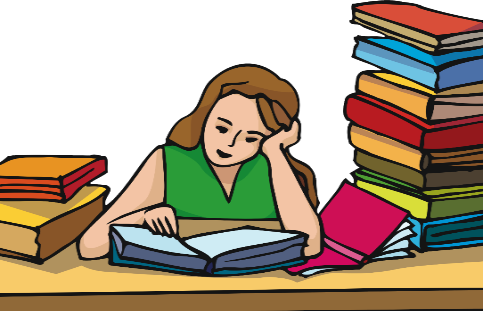 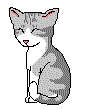